Computer Systems & Networks Lab
DrawingSpinUp: 
3D Animation from Single Character Drawings
2024
JIE ZHOU, City University of Hong Kong, China 
CHUFENG XIAO, Hong Kong University of Science and Technology, China 
MIU-LING LAM, City University of Hong Kong, China 
HONGBO FU, Hong Kong University of Science and Technology, China
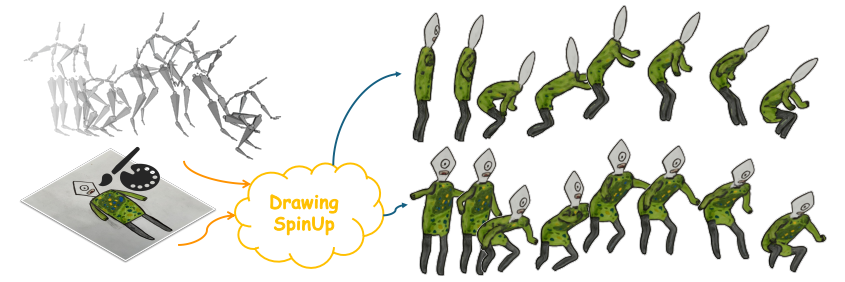 1
Background: 2D animation
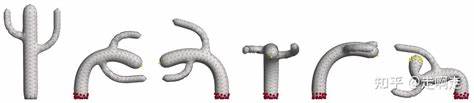 As-Rigid-As-Possible based modelisation
2D shape deformation (dragging key points in 2D image space) 
Not adaptable to 3D motions beyond the 2D image plane
Dependent to the viewpoint in inputs
2
Background: 3D animation
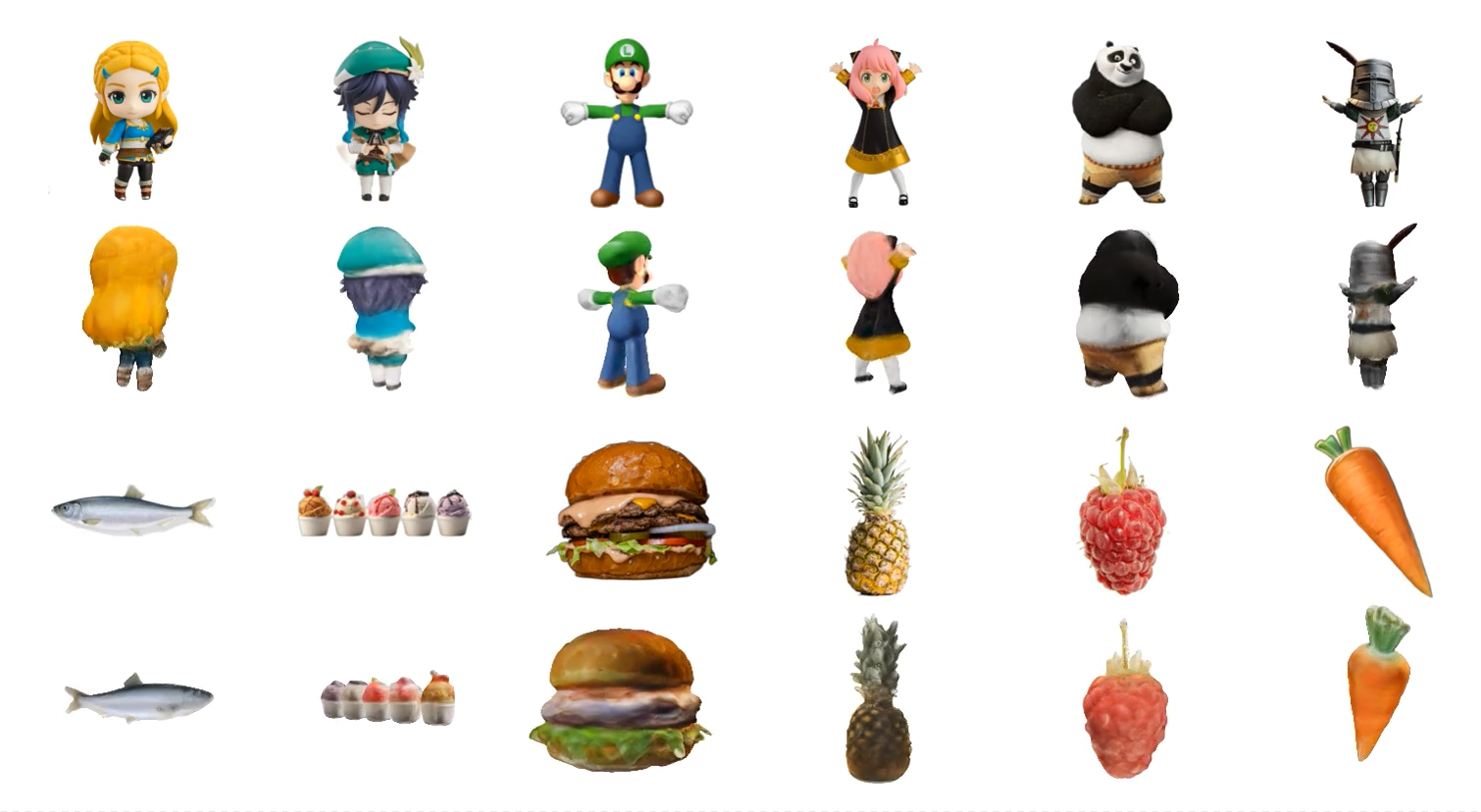 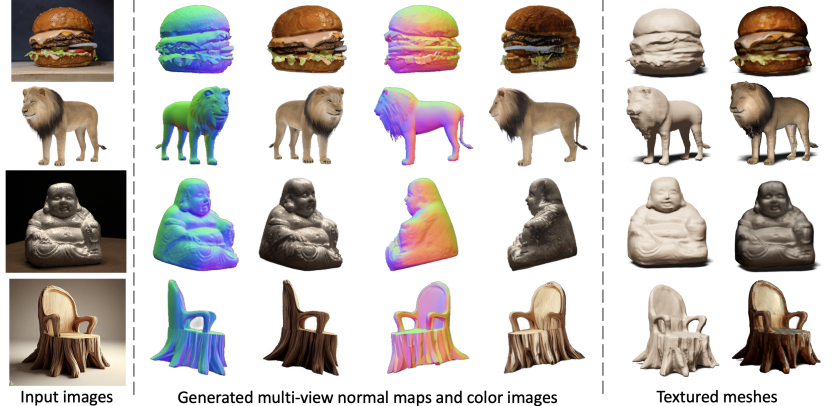 Wonder3D (2023)
DreamGaussian (2024)
Photo-realistic-based methods (not adaptable to hand-drawings)
Issues with contour lines (seen as textures)
Other methods: too expensive or back textures issues
3
Background: Contour rendering
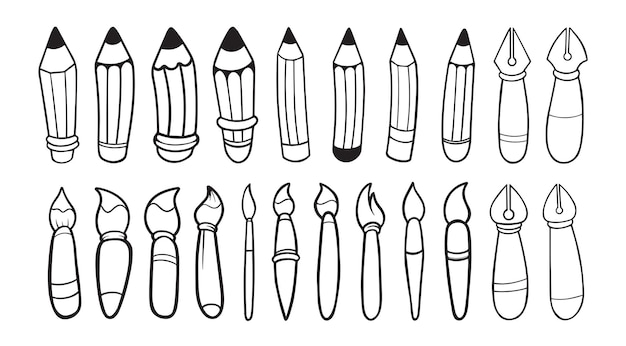 Non photo-realistic contour lines
Various thickness and harmonization with interior textures
View-dependent
4
Overall Pipeline
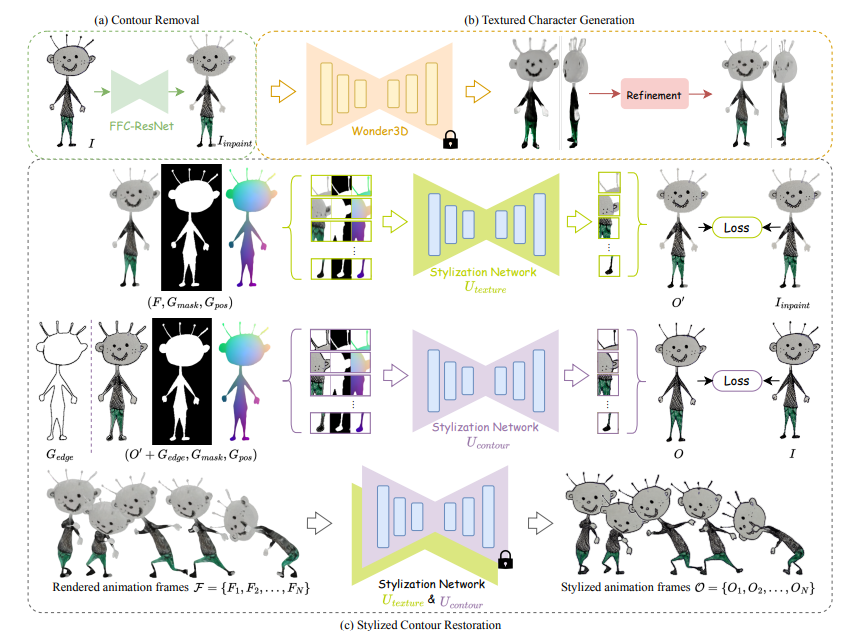 5
1- Contour Removal
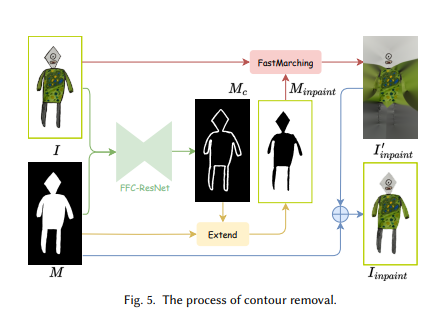 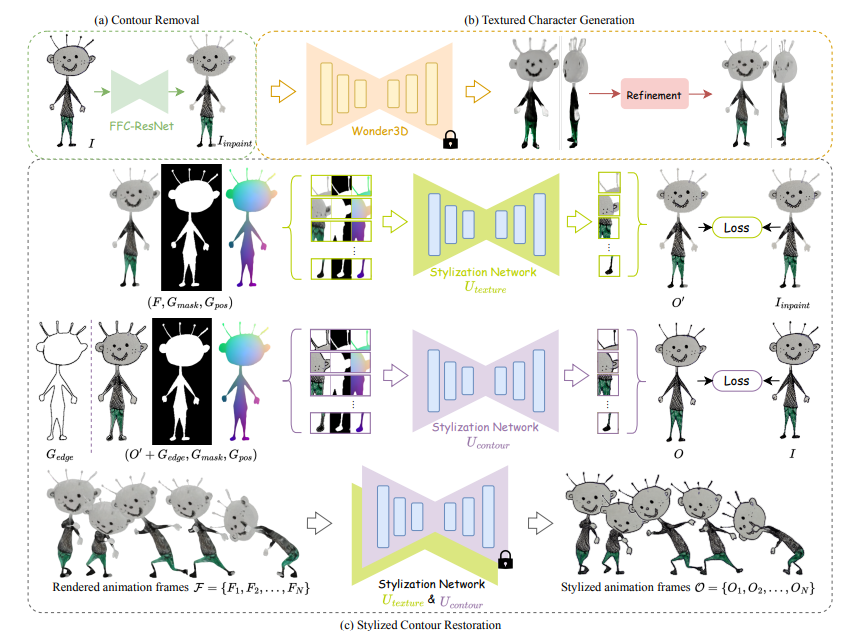 Prediction of the contour mask (Background region added into the contour mask)
FFC-Resnet (Fast Fourier Convolution)
Training dataset: 3DBiCar dataset

Gives the predicted contour mask to remove
6
2- 3D Generation
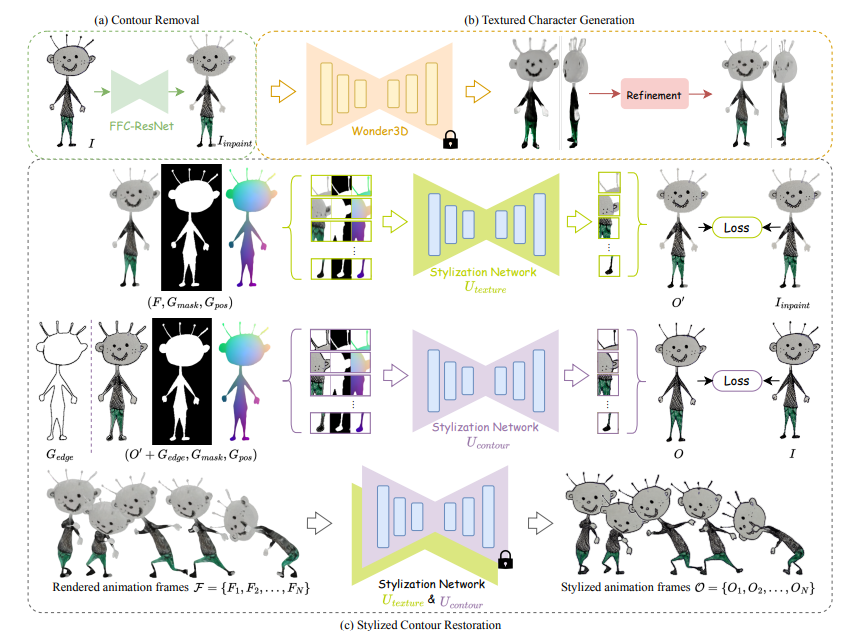 Pre-trained diffusion model Wonder3D for multi-view normal maps and color images 
Off-the-shelf segmentation network IS-Net
Neural surface reconstructor Instant-NSR for textured geometry 
Refinement Skeleton based shape deformation algorithm for refinement

Gives a 3D character (contour free)
7
3- Rigging and retargeting
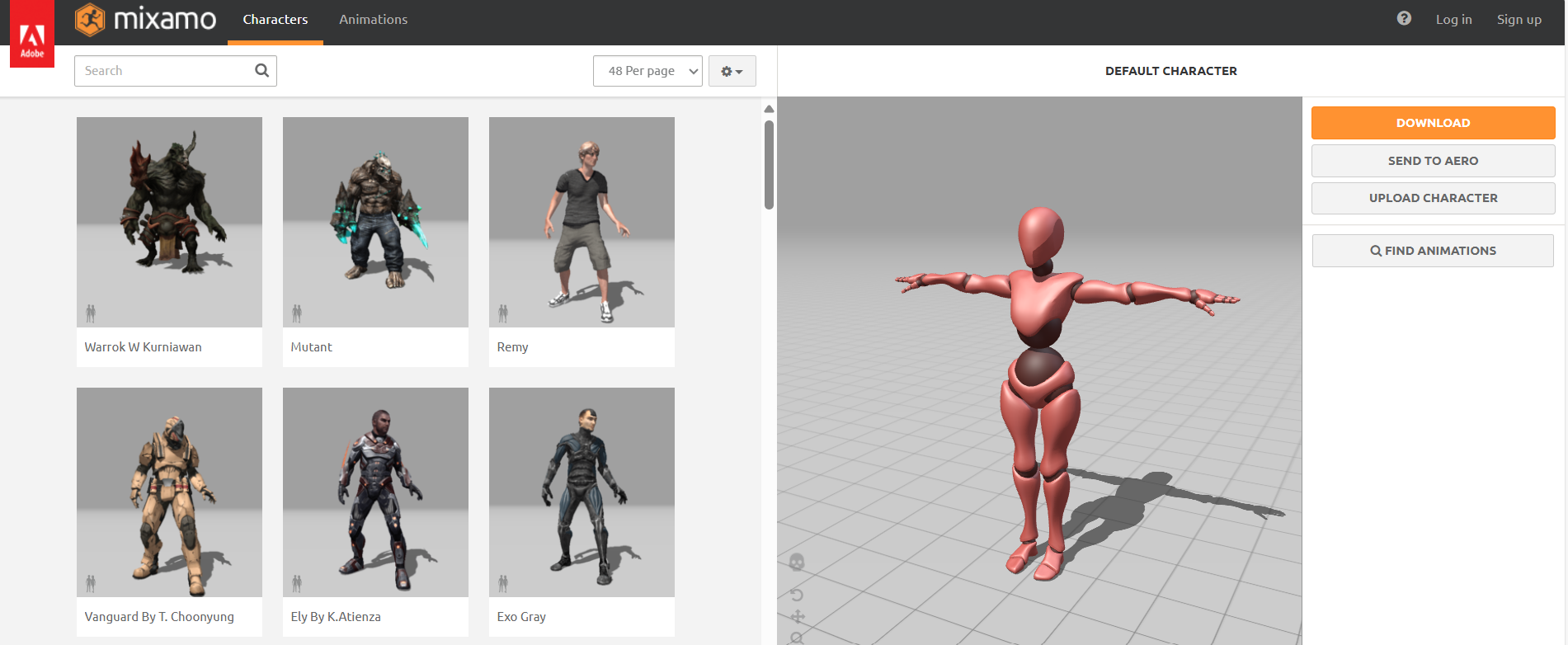 Mixamo’s online rigging tool for automatic rigging 
Key points-based auto-rigging algorithm based on eight 2D joint key points (Smith)
Rokoko for retargeting onto the rigged characters (Blender plugin)

Gives a 3D animation of the character (still contour free)
8
4- Stylized contour restoration
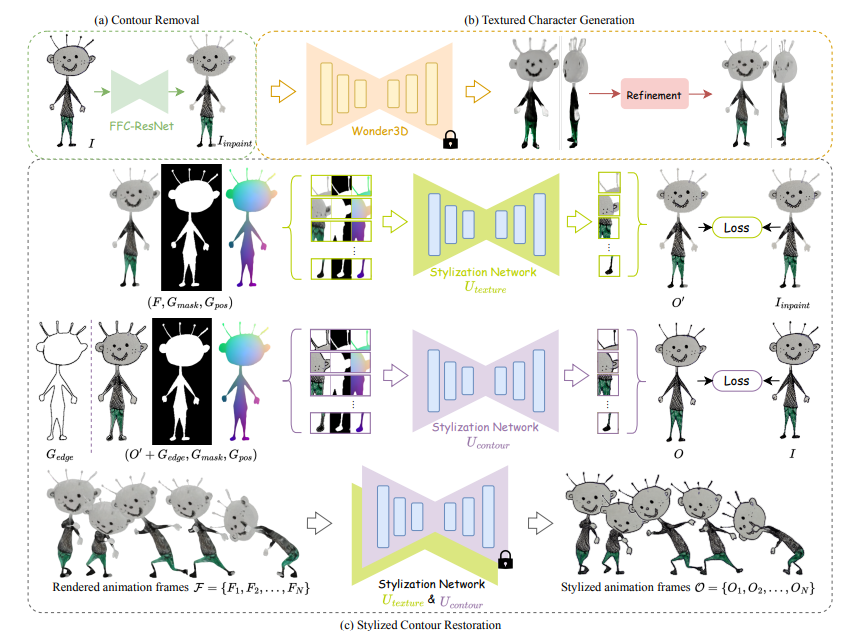 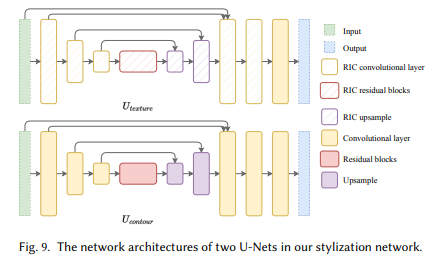 Two cascaded modified U-nets of Futschik (one for internal texture, one for external contour lines) 
Four types of guidance channels in inputs (original color frame, foreground mask, positional hint, edge map)
Patch-based training strategy

Gives animated full stylized character’s frames
9
Results
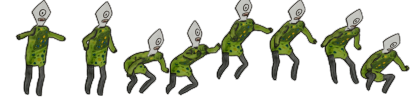 TOTAL training time: 10-15min per character

Diverse animations from different 3D motions for the same character:
       - require only the frame rendering and stylization inference
10
Comparison
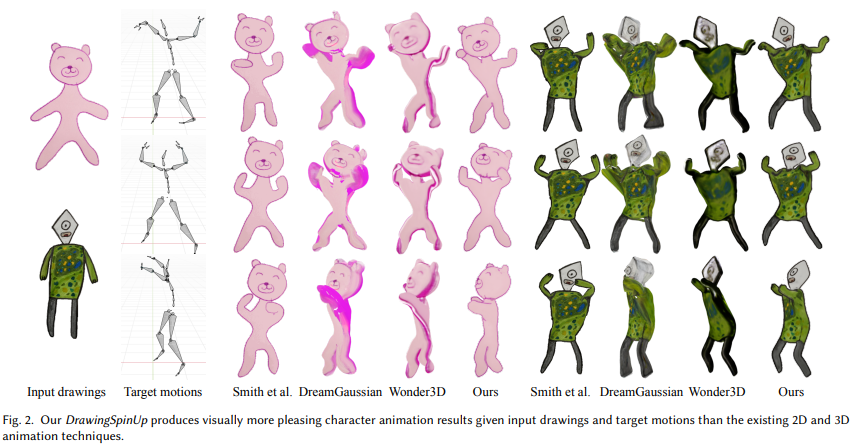 DrawingSpinUp:

Can produce plausible 3D animation
Maintains consistent styles in animations
      (contour removal network and stylization network)
11
Ablation study
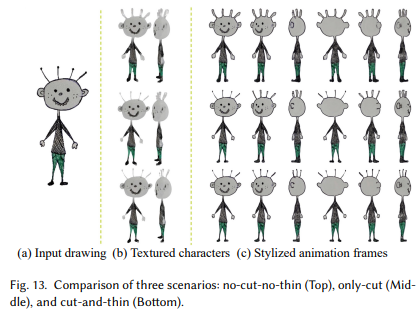 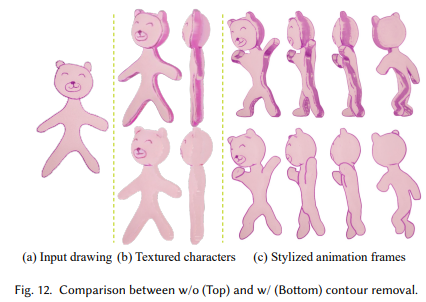 No shape refinement or only cutting without:
	=> inflated results for fine structures
No contour removal:
	=> contour lines considered as part of the internal texture 
	(no view-dependent contours)
12
Ablation study
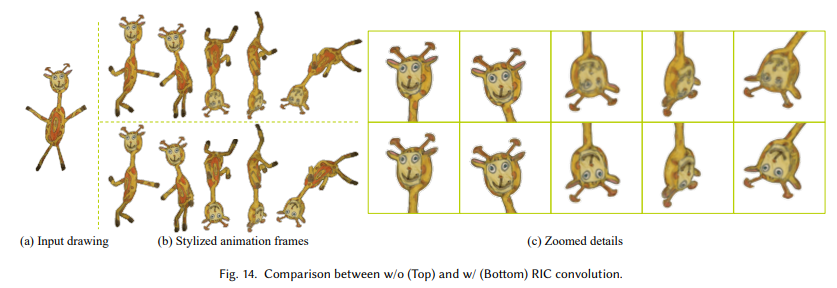 Style restoration with vanilla convolution instead of rotation invariant:
	=> issues with some animation frames
 	(unable to align feature maps of a transformed image with its original ones)
13
Conclusion
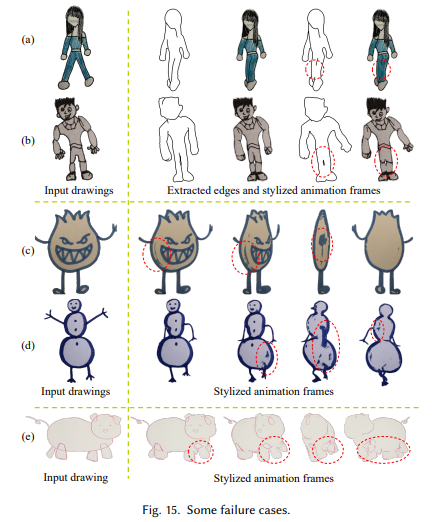 Non-photo-realistic characters’ animations 
Contour style consistency

Constraints: - input drawings in frontal A/T pose without self-occlusion
 - adapted threshold in edges extraction to render contours
14
Quiz
https://docs.google.com/forms/d/e/1FAIpQLSdDUiq9A-X71Vs_wCIqeh9Jp6kjbf2wzWrqEcxxxHx7pQmuCg/viewform?usp=sf_link
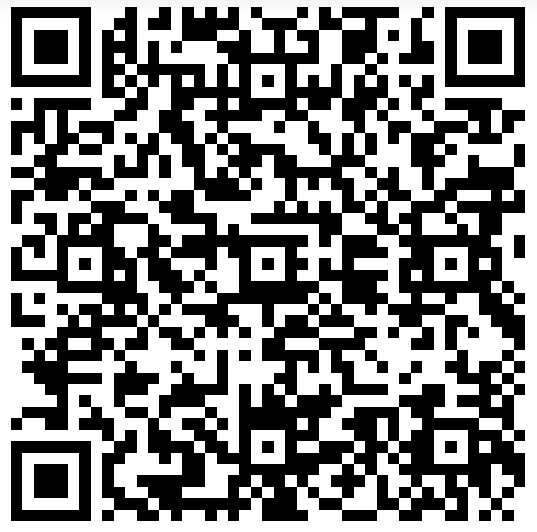 15